Millennium High SchoolAgenda Calendar
8/10/16
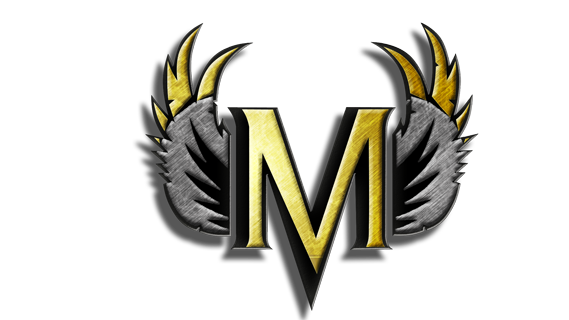 “The best preparation for good work tomorrow is to do good work today.”
-- Elbert Hubbard
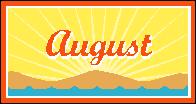